Escuela Superior Politécnica del Litoral

Facultad de Ingeniería Marítima y Ciencias del  Mar

Limnología

Balance de Masas en lagos

Alumna: Lissette Litardo
Los efectos del viento sobre un lago o reservorio son de diversos tipos. 

El más evidente es la generación de ondas de superficie, las cuales conllevan un gran transporte de energía a través de un movimiento oscilatorio que no transporta masa a gran escala. 

Un segundo efecto son las mareas de viento y la inclinación por viento de la superficie.
Estos movimientos globales establecen el balance de masa y dan origen a las contracorrientes. 

El transporte global producido es escaso pero no así la turbulencia generada, en particular en termoclinas, fondo y costas.
 
El último efecto a mencionar son las corrientes, en general difíciles de observar a simple vista pero que transportan masa a grandes distancias
Balance de masas

 Es el conteo de las entradas, salidas, reacciones y acumulación de materia en un volumen.

Acumulación = Entradas – Salidas + Generación

Es decir:
Acumulación de agua = Entradas (Precipitación directa) – Salida (Evaporación) + Infiltración desde acuíferos – infiltración hacia acuíferos + Escorrentías
La ecología de los lagos representa un sistema altamente organizado y jerarquizado, que depende de procesos relacionados con la penetración de la luz, la circulación y concentración de los nutrientes, la estratificación térmica y la posición geográfica (efectos de las estaciones). 

Esto ha llevado a la utilización frecuente de modelos de carga de nutrientes para predecir la calidad del agua. Todas estas relaciones se basan en balances de masas entre la entrada y salida de nutrientes.
El crecimiento de las algas (fitoplankton) está gobernado principalmente por la disponibilidad de P y N así como por la penetración de la luz y las variaciones de temperatura. 
Las algas son el alimento del zooplankton (herbívoro y omnívoro) que se convierte a su vez en la fuente alimenticia para el zooplankton carnívoro y para los peces menores, que se convierten finalmente en presas de peces predadores y otras especies como los humanos.
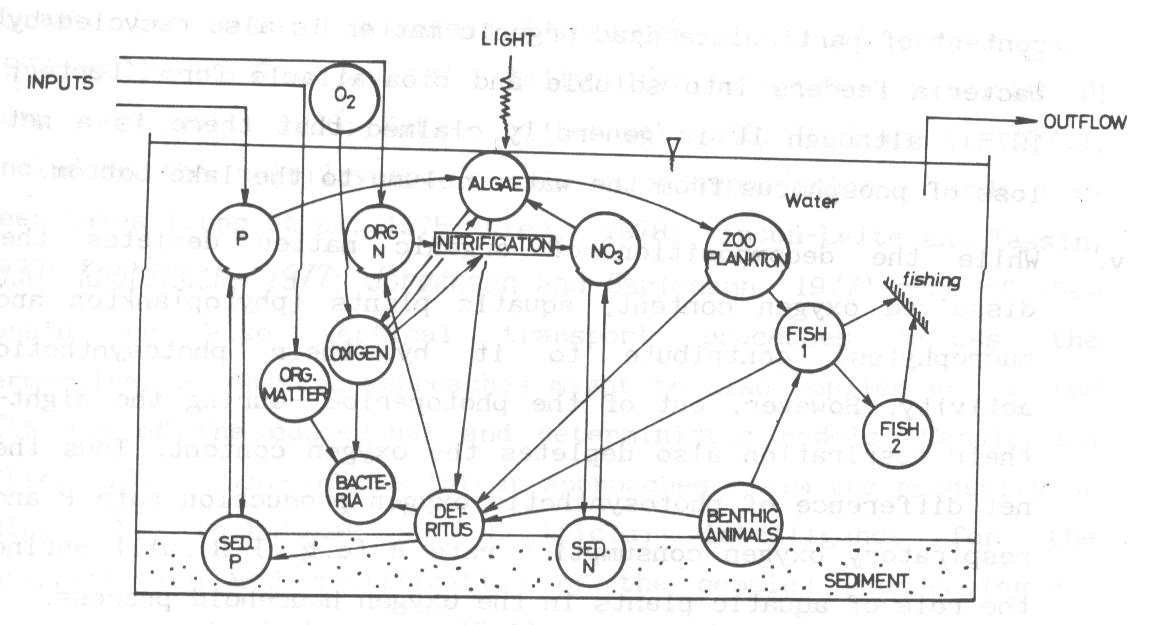 Después de morir, todos los organismos contribuyen a la carga de materia orgánica en forma de detritus, que forman el sustrato del cual se alimentan las bacterias. La materia orgánica también proviene de fuentes externas depositadas
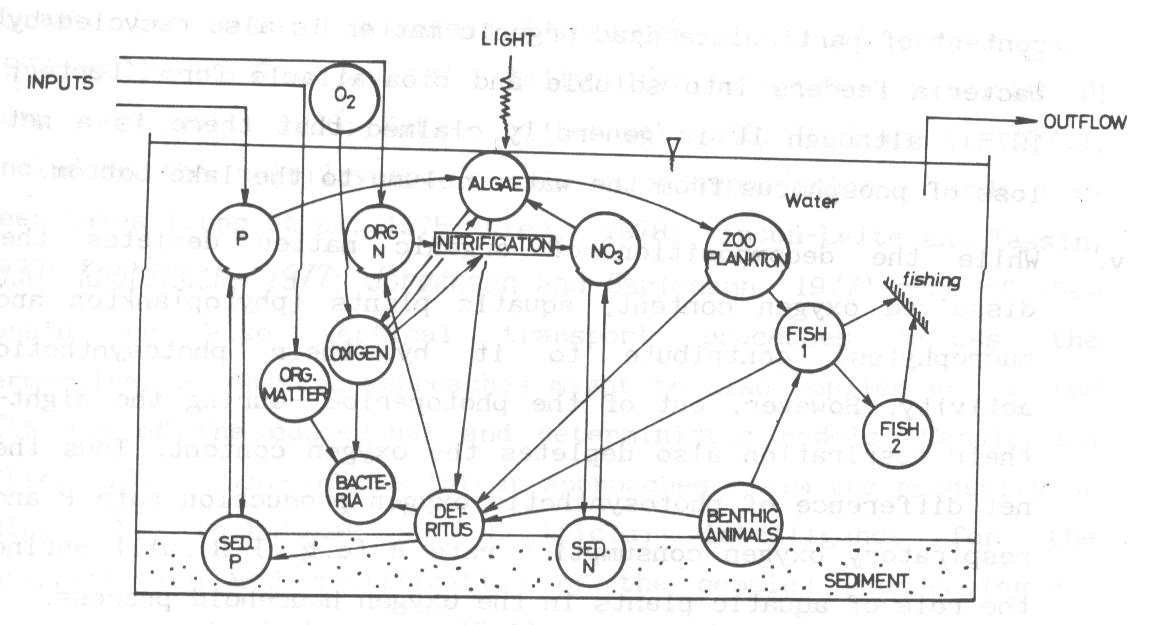 La descomposición de la materia orgánica por las bacterias incluye dos fases: la carbonácea y la nitrogenada. La última se conoce como nitrificación, en la cual los compuestos de amonio y aminas se oxidan formando nitritos y luego nitratos por acción de las bacterias nitrificantes, las cuales reciclan su desecho nitrogenado para que sirva de alimento a las algas.
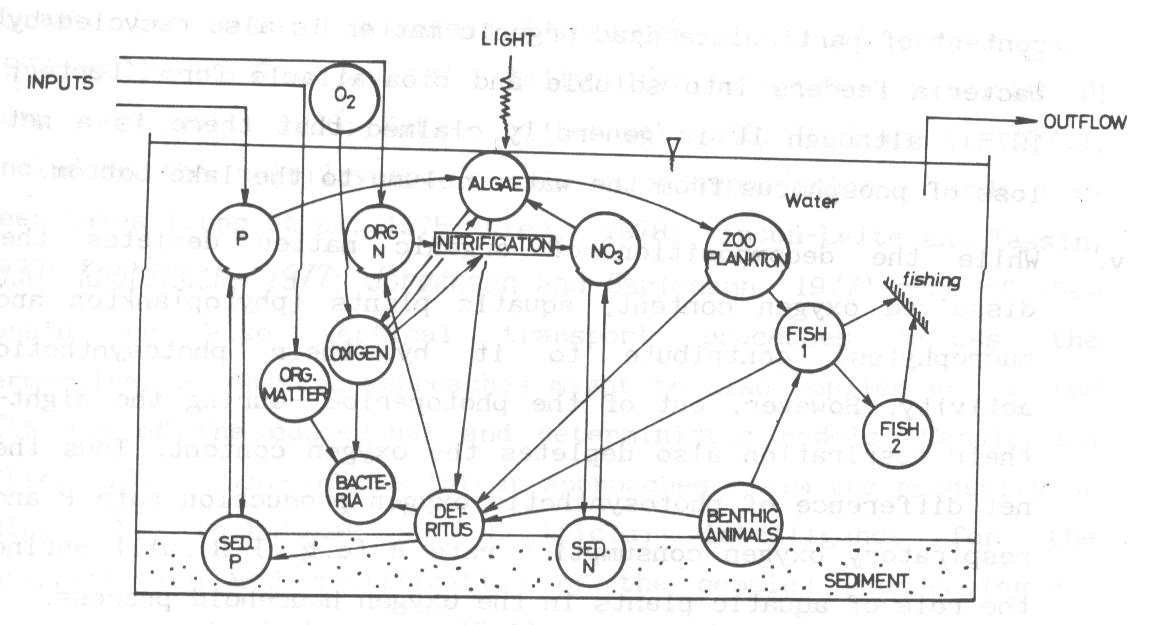 Mientras la descomposición de la materia orgánica consume el oxígeno disuelto, las plantas acuáticas contribuyen a incrementarlo por la actividad fotosintética.
 Existen ganancias externas de todos los nutrientes a partir de fuentes puntuales, en las corrientes afluentes y por la lluvia, así como pérdidas debidas a corrientes efluentes, al desecho almacenado en los sedimentos y a la cosecha de peces.
Muchos factores naturales y humanos como el pH, la temperatura del agua, la profundidad, la turbiedad, el viento, las corrientes inducidas por diferencias de temperatura y la turbulencia, afectan las tasas de los procesos descritos.